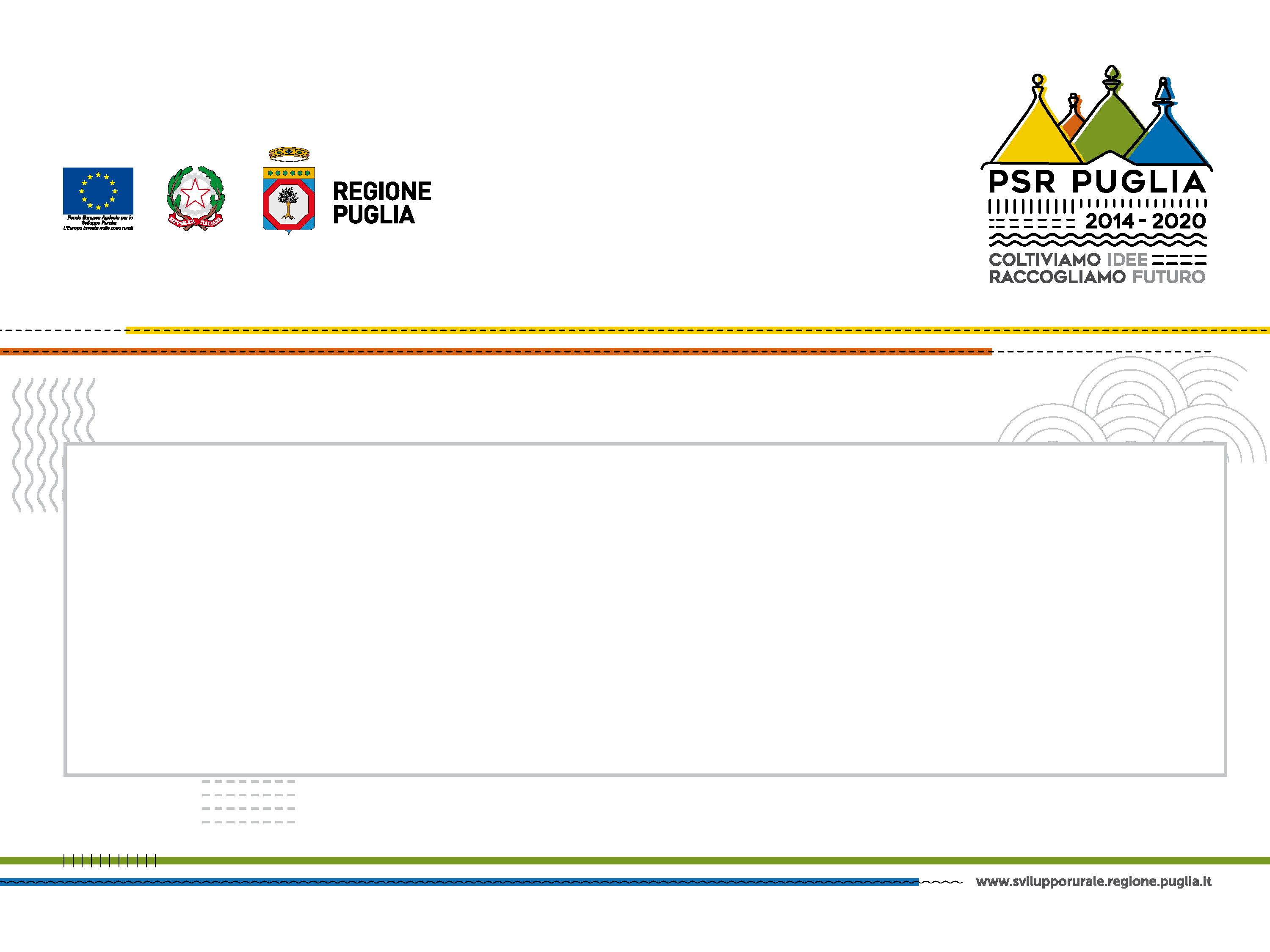 AVVISO PUBBLICO PER LA PRESENTAZIONE DELLE DOMANDE DI SOSTEGNO DI CUI ALLA SOTTOMISURA 1.3 «SOSTEGNO A SCAMBI INTERAZIENDALI DI BREVE DURATA NEL SETTORE AGRICOLO E FORESTALE, NONCHÉ A VISITE DI AZIENDE AGRICOLE E FORESTALI»
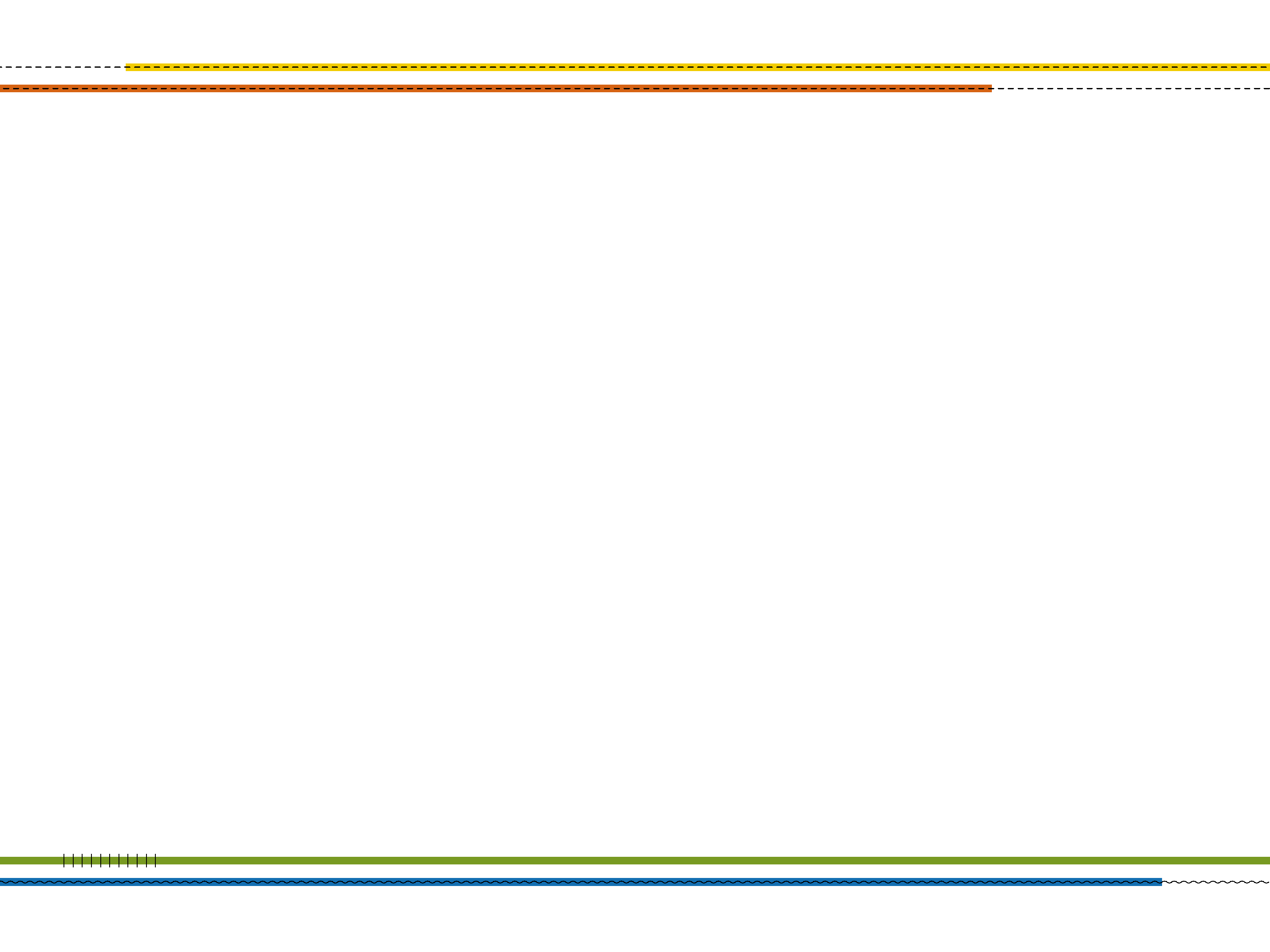 FINALITÀ DELL’ AVVISO
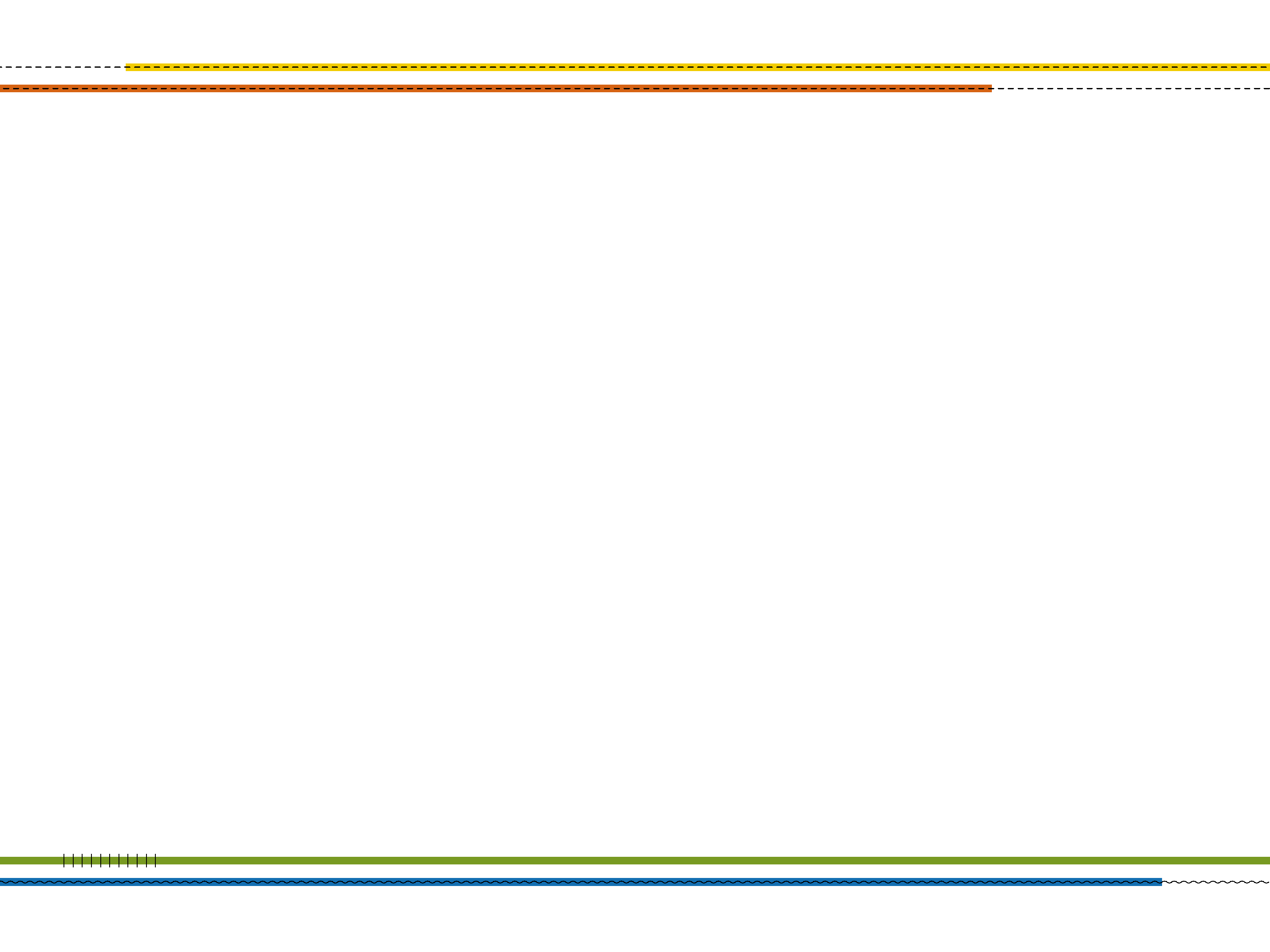 SCAMBI INTERAZIENDALI
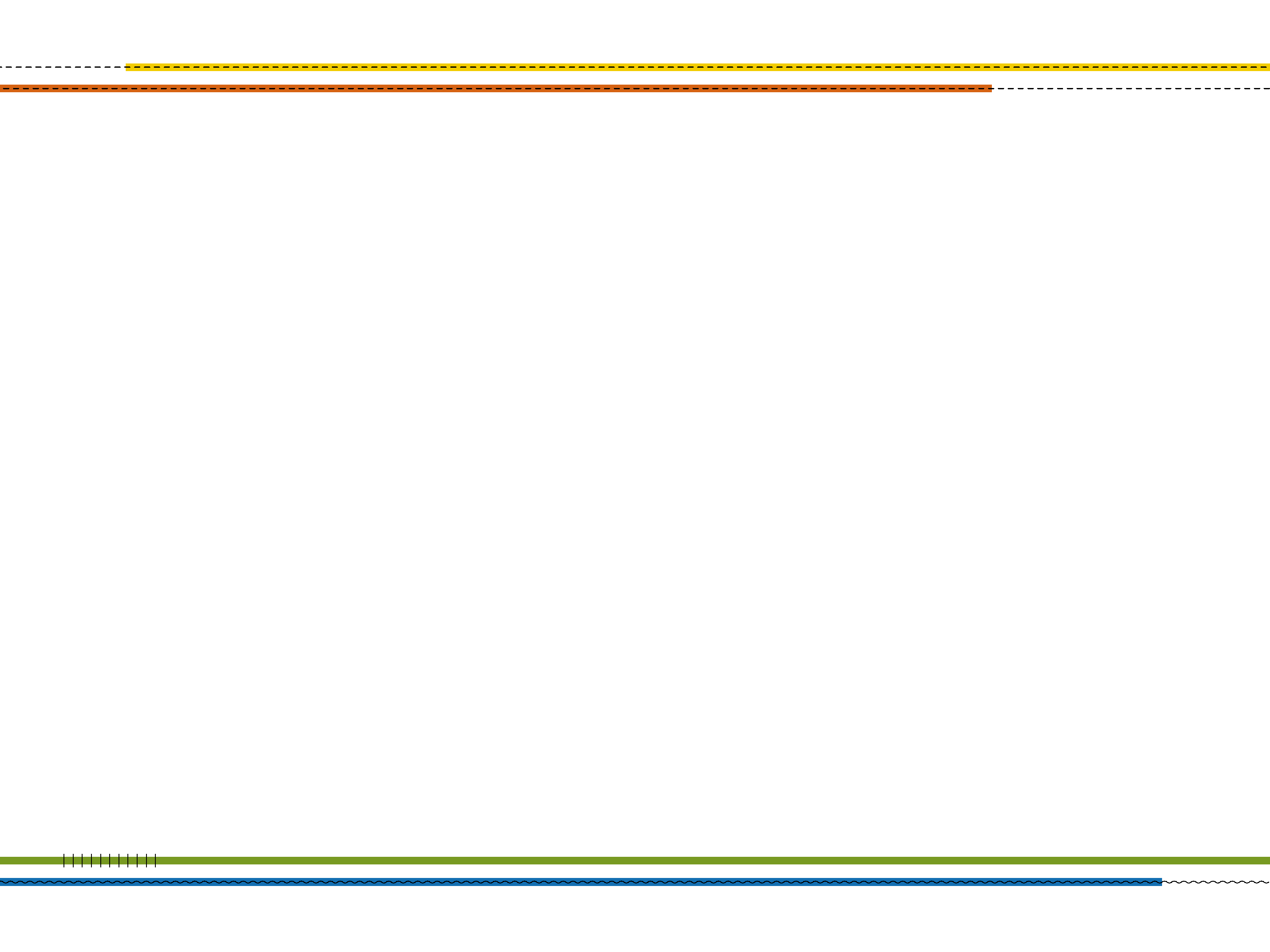 VISITE DI AZIENDE AGRICOLE E FORESTALI
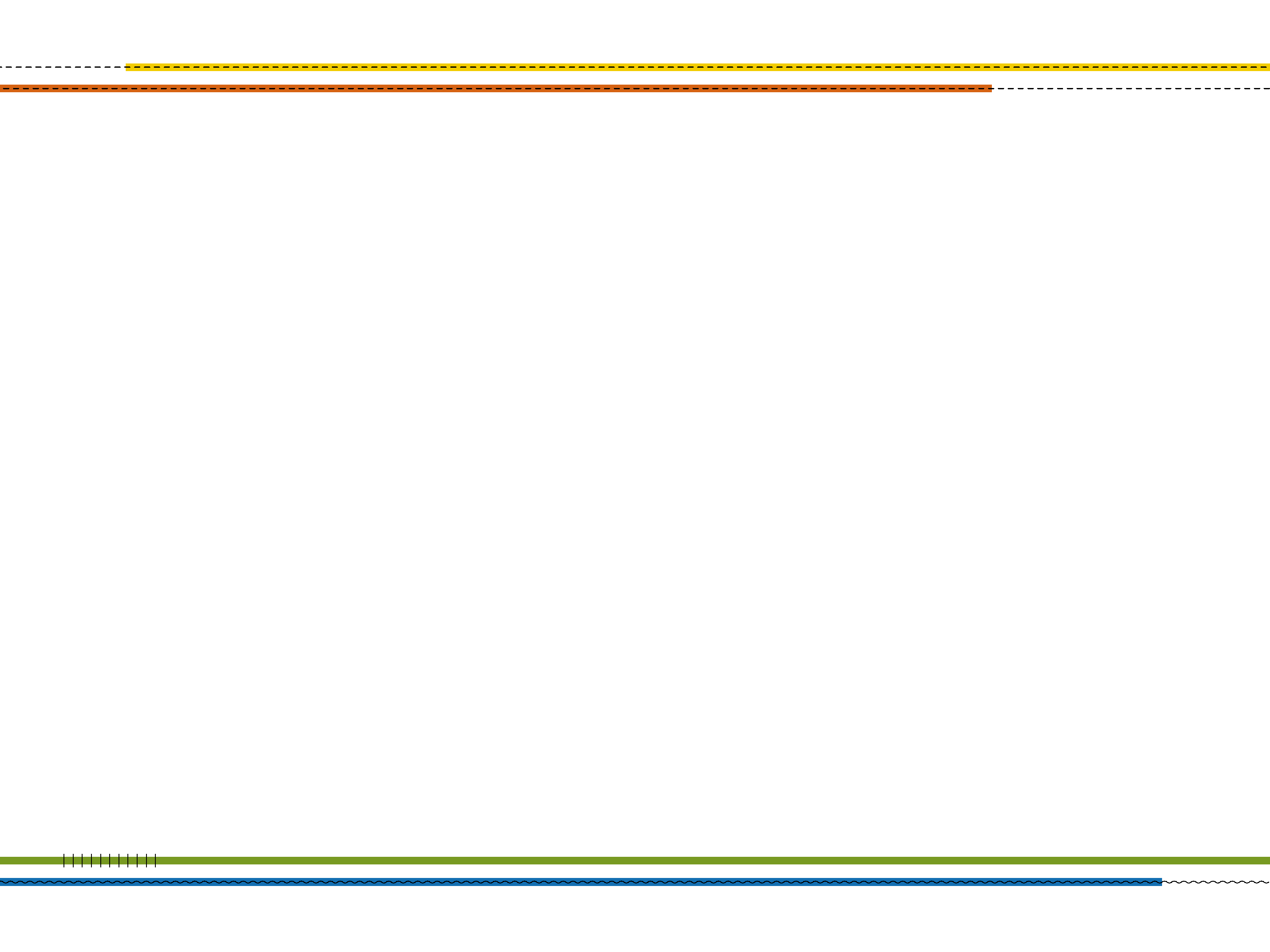 LOCALIZZAZIONE
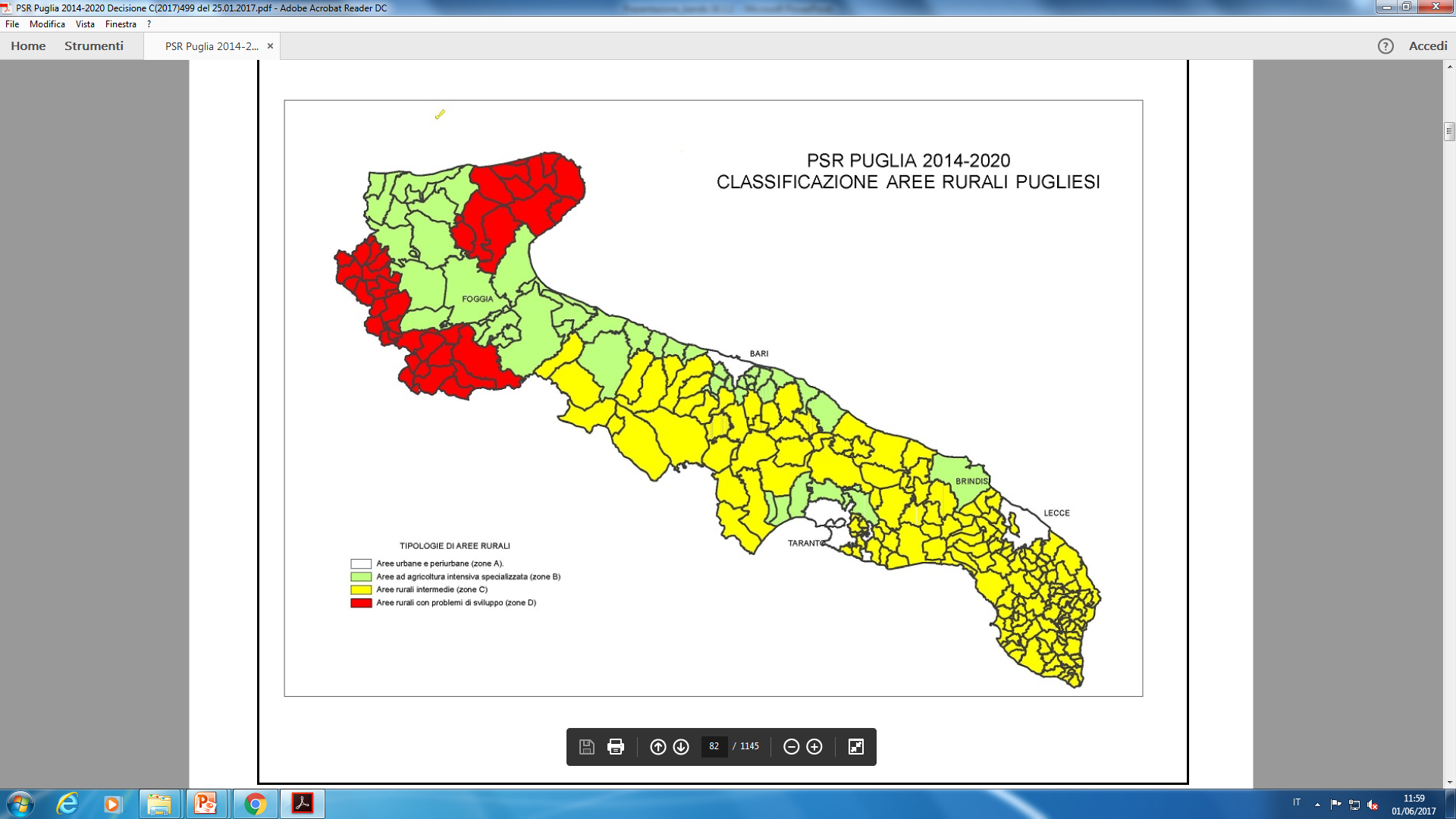 Gli SCAMBI INTERAZIENDALI di breve durata devono essere effettuati all’interno del territorio regionale
Le VISITE DI AZIENDE AGRICOLE E FORESTALI devono essere realizzate in ambito nazionale e in stati appartenenti all’Unione Europea
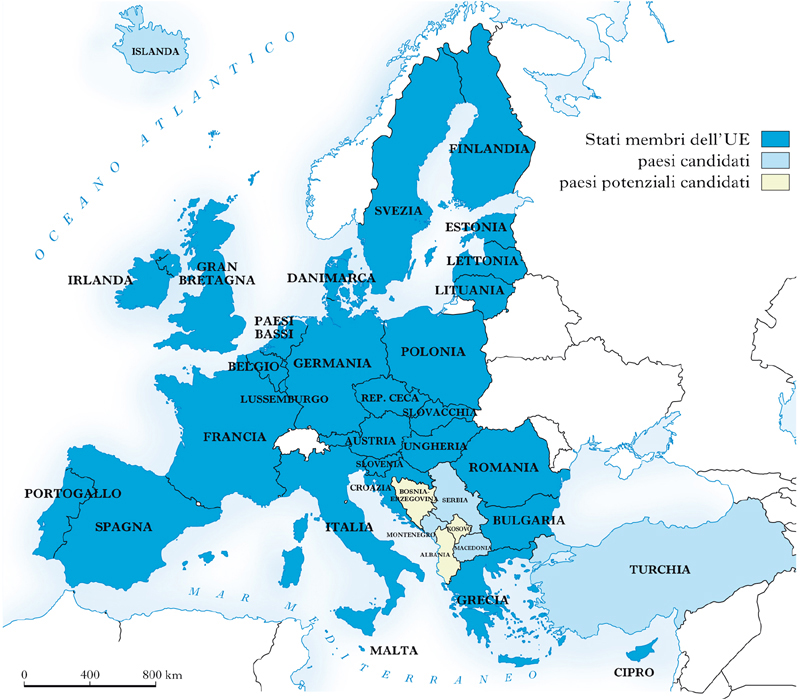 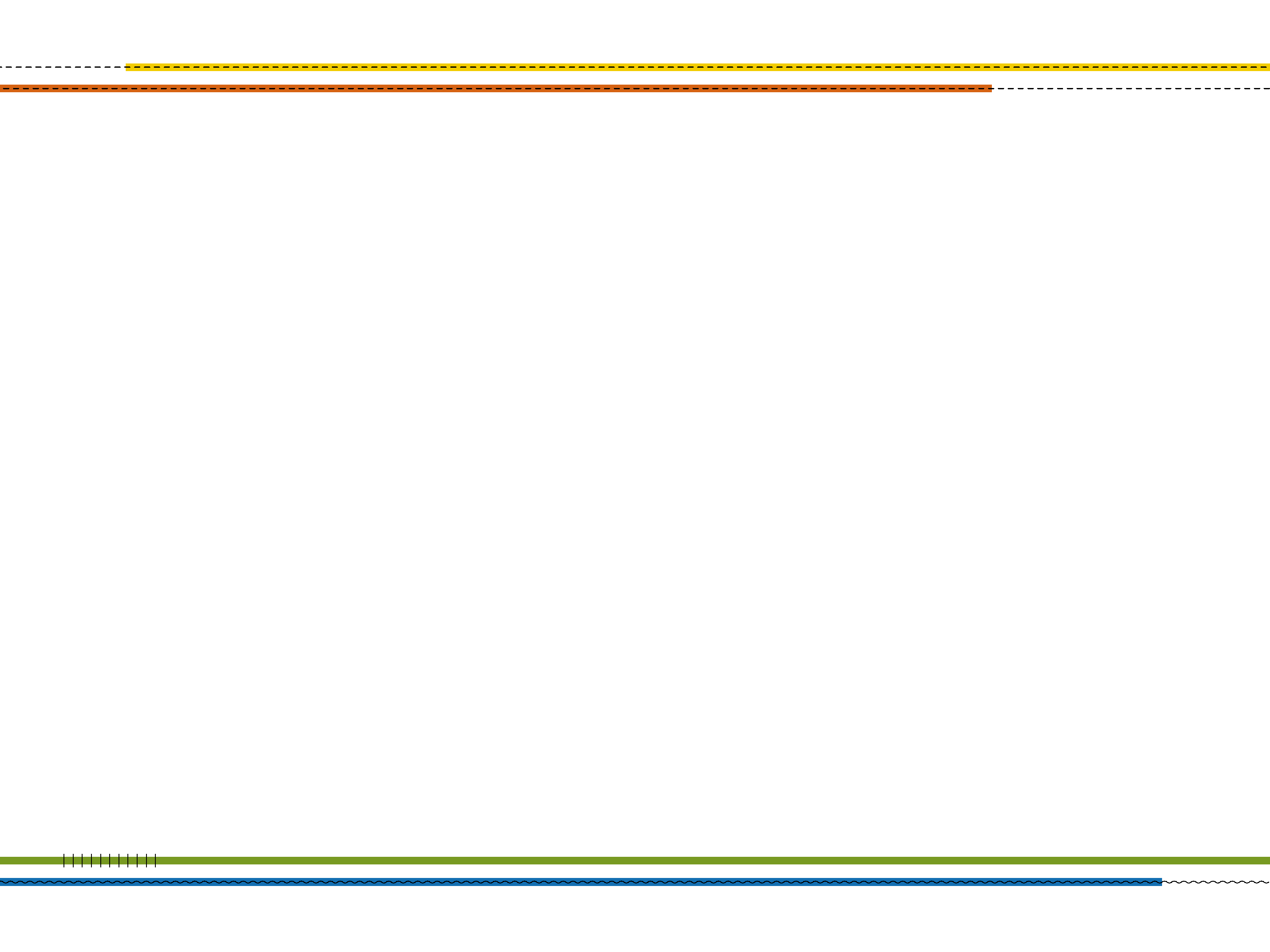 I BENEFICIARI
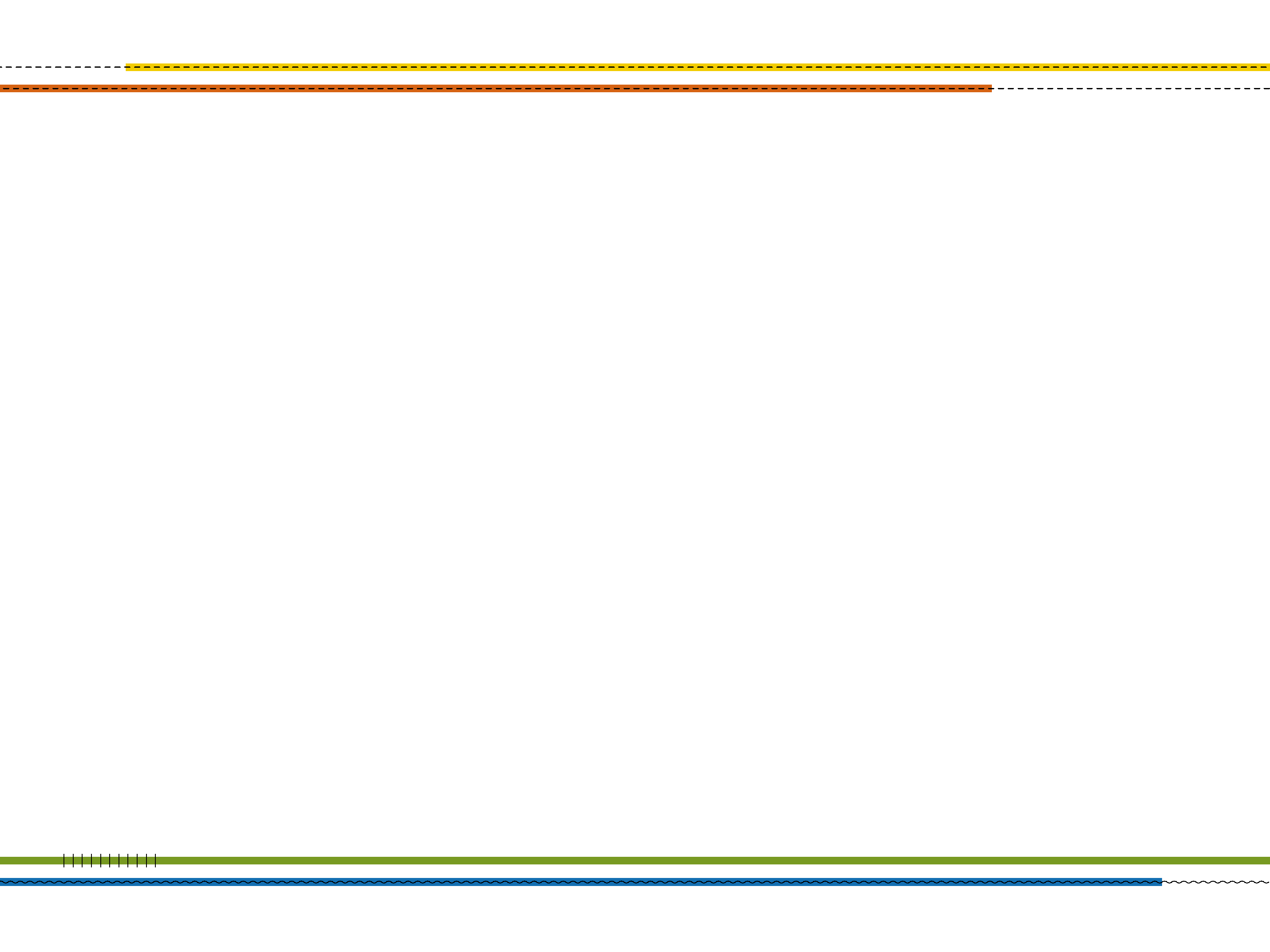 CONDIZIONI DI AMMISSIBILITÀ
BENEFICIARI
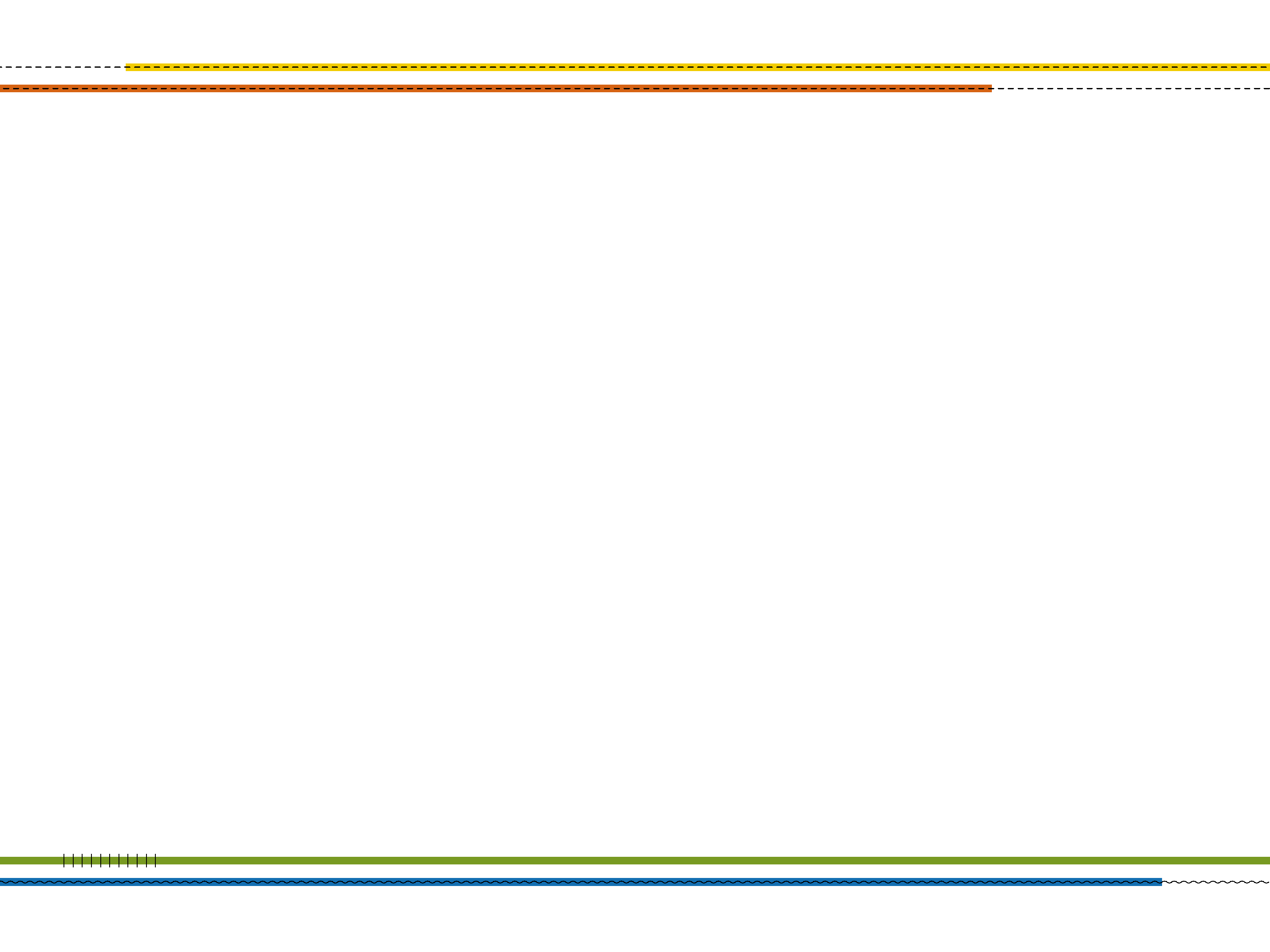 CONDIZIONI DI AMMISSIBILITÀ
BENEFICIARI
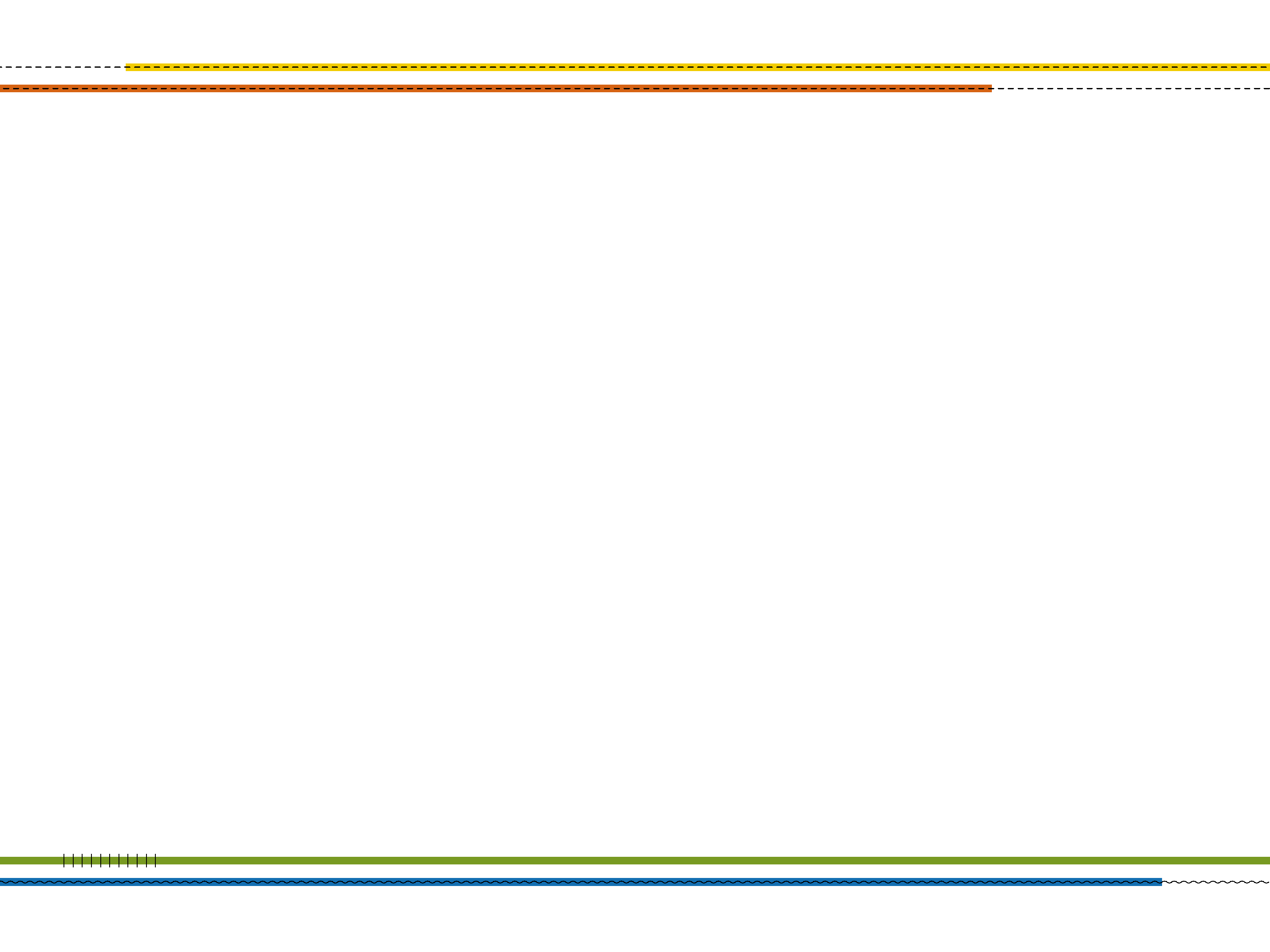 CONDIZIONI DI AMMISSIBILITÀ
PROGETTO
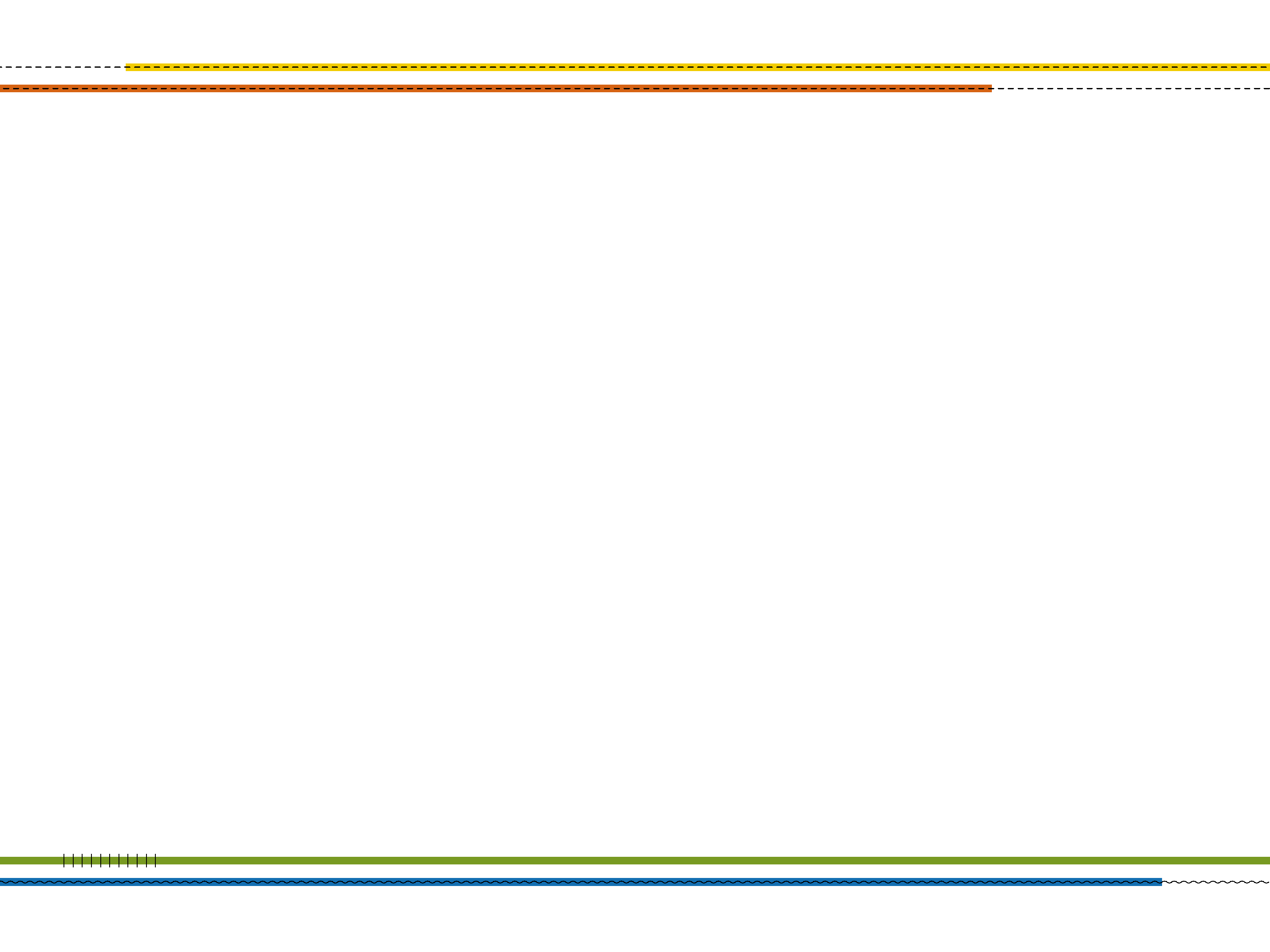 CONDIZIONI DI AMMISSIBILITÀ
PROGETTO
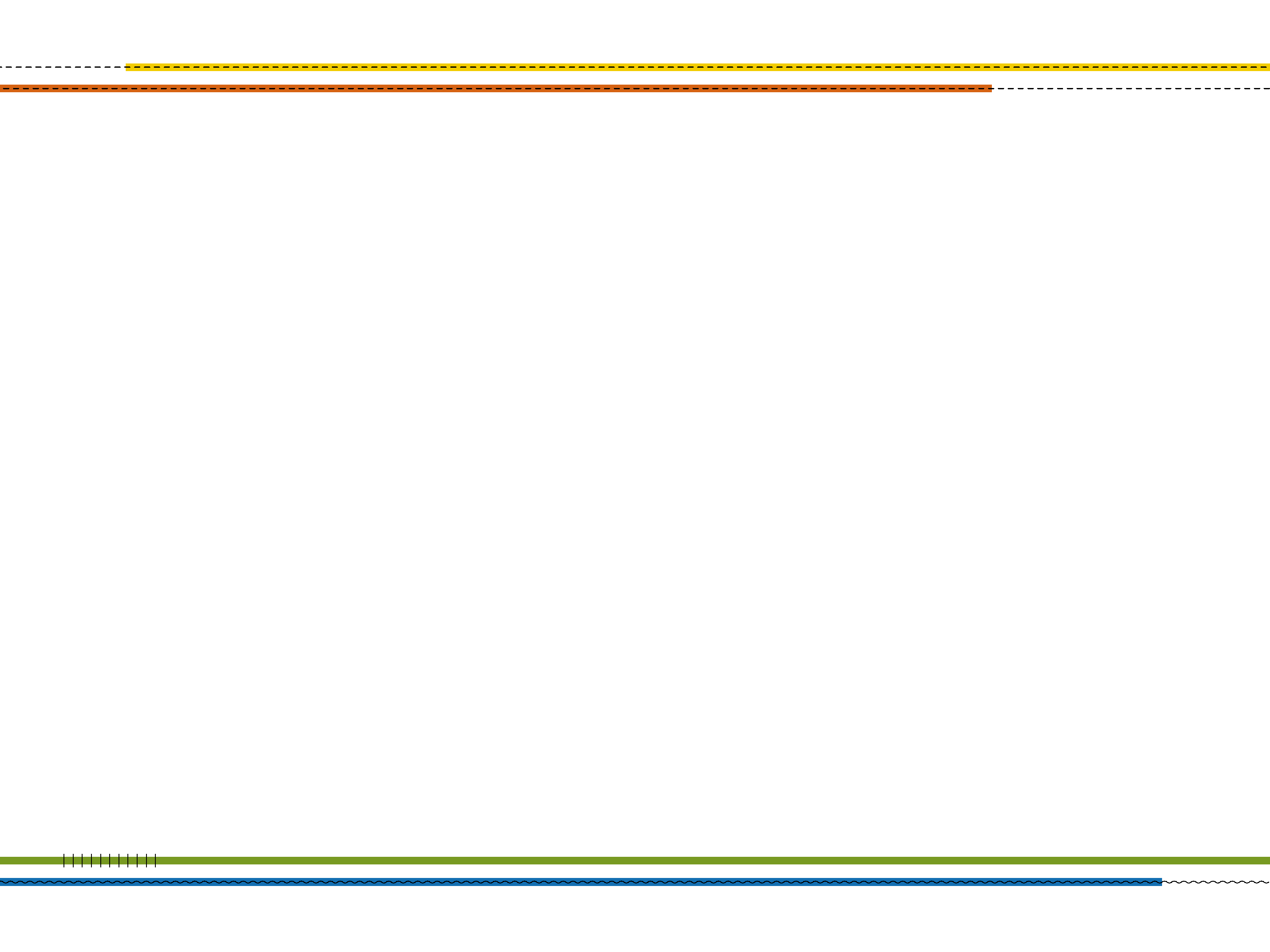 DESTINATARI FINALI DEL PROGETTO
DESTINATARI
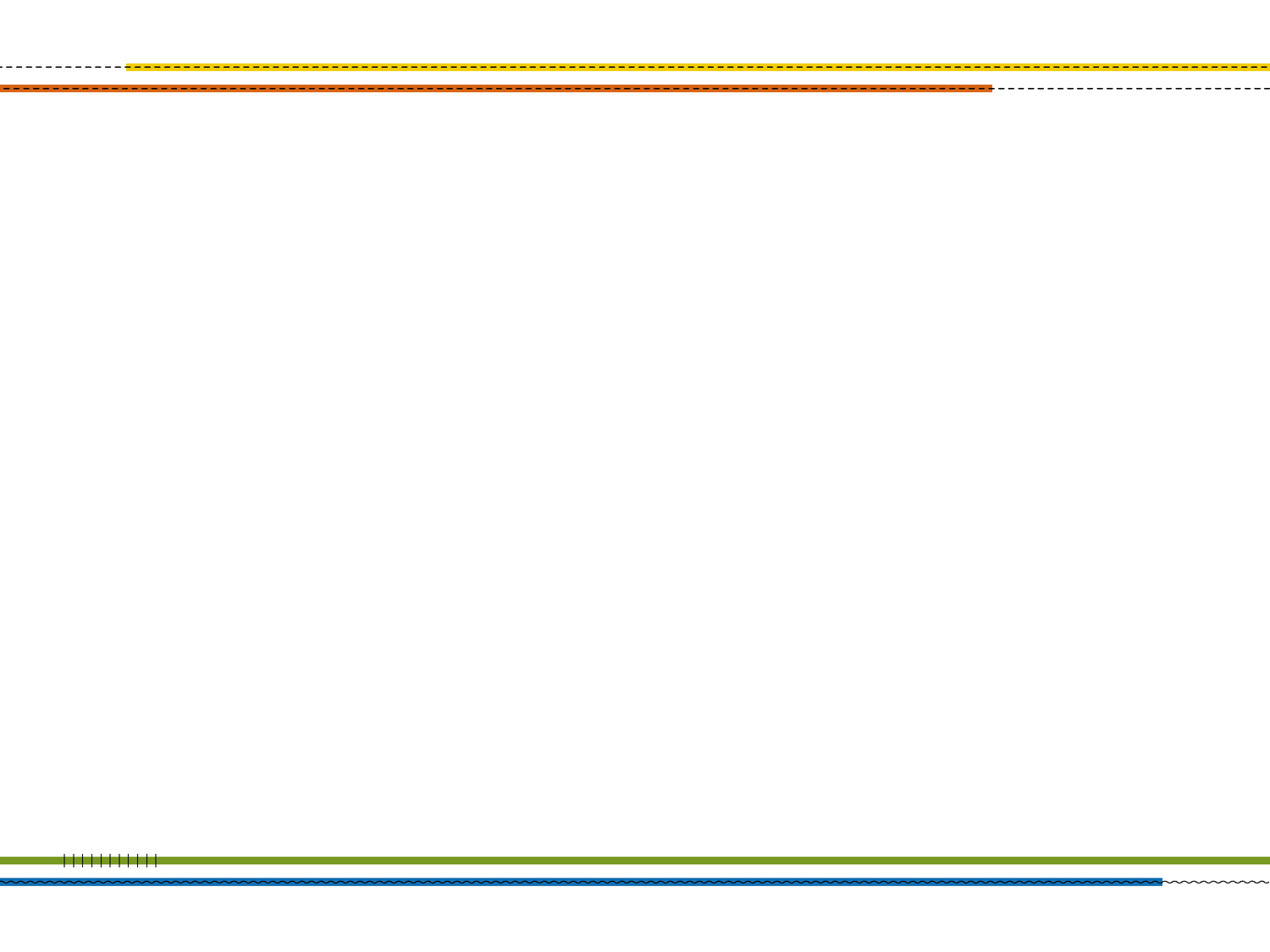 TIPOLOGIA DI INVESTIMENTO E COSTI AMMISSIBILI
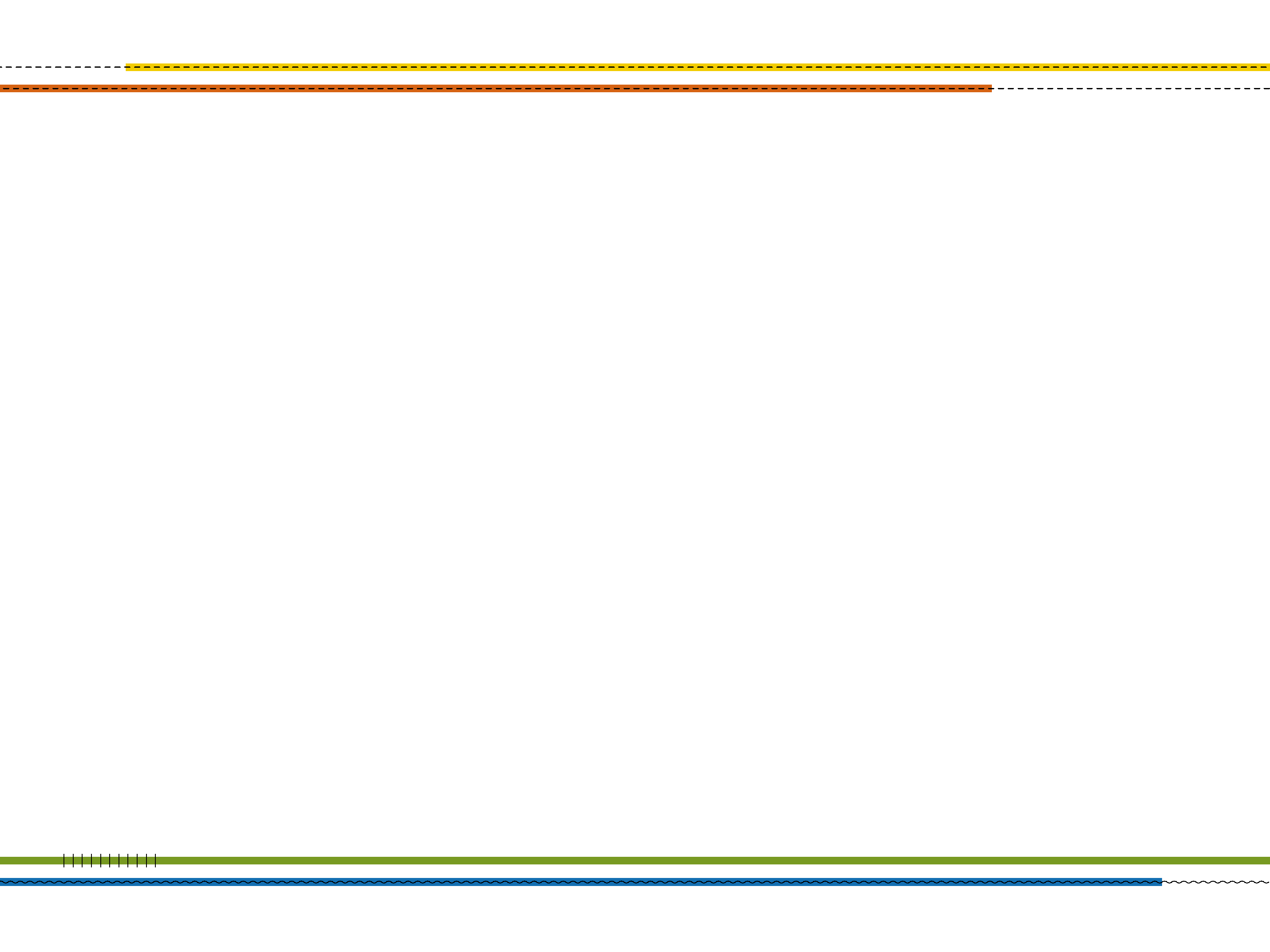 TIPOLOGIA DI INVESTIMENTO E COSTI AMMISSIBILI
Attività di trasferimento di conoscenze
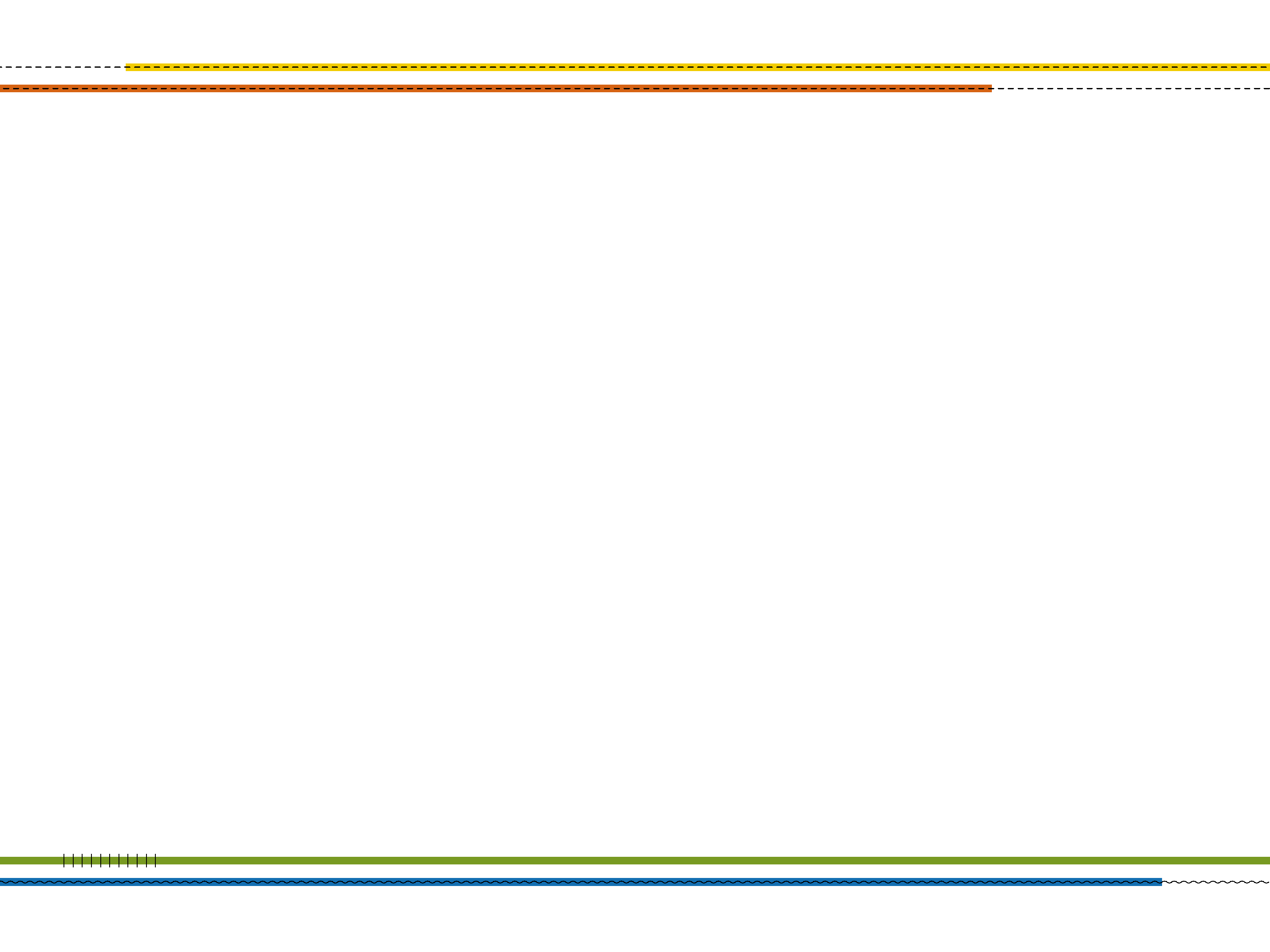 TIPOLOGIA DI INVESTIMENTO E COSTI AMMISSIBILI
Costi di viaggio, alloggio e vitto
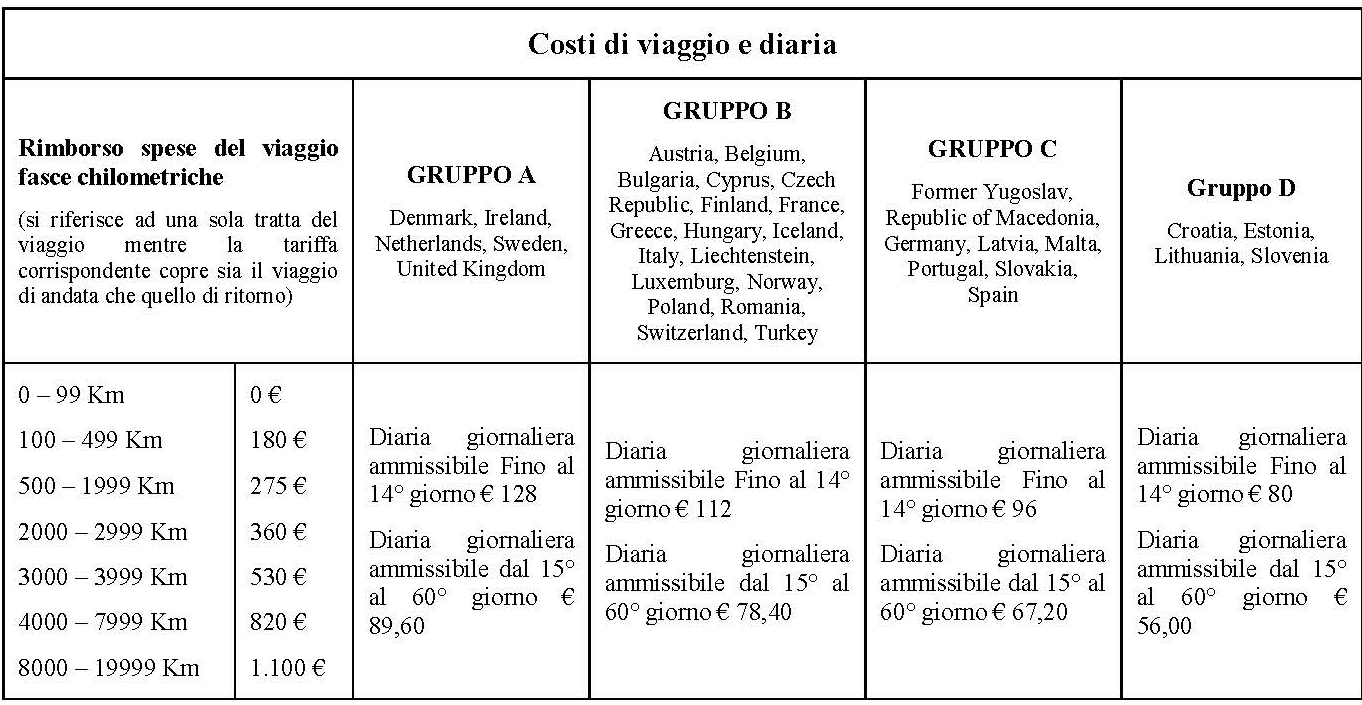 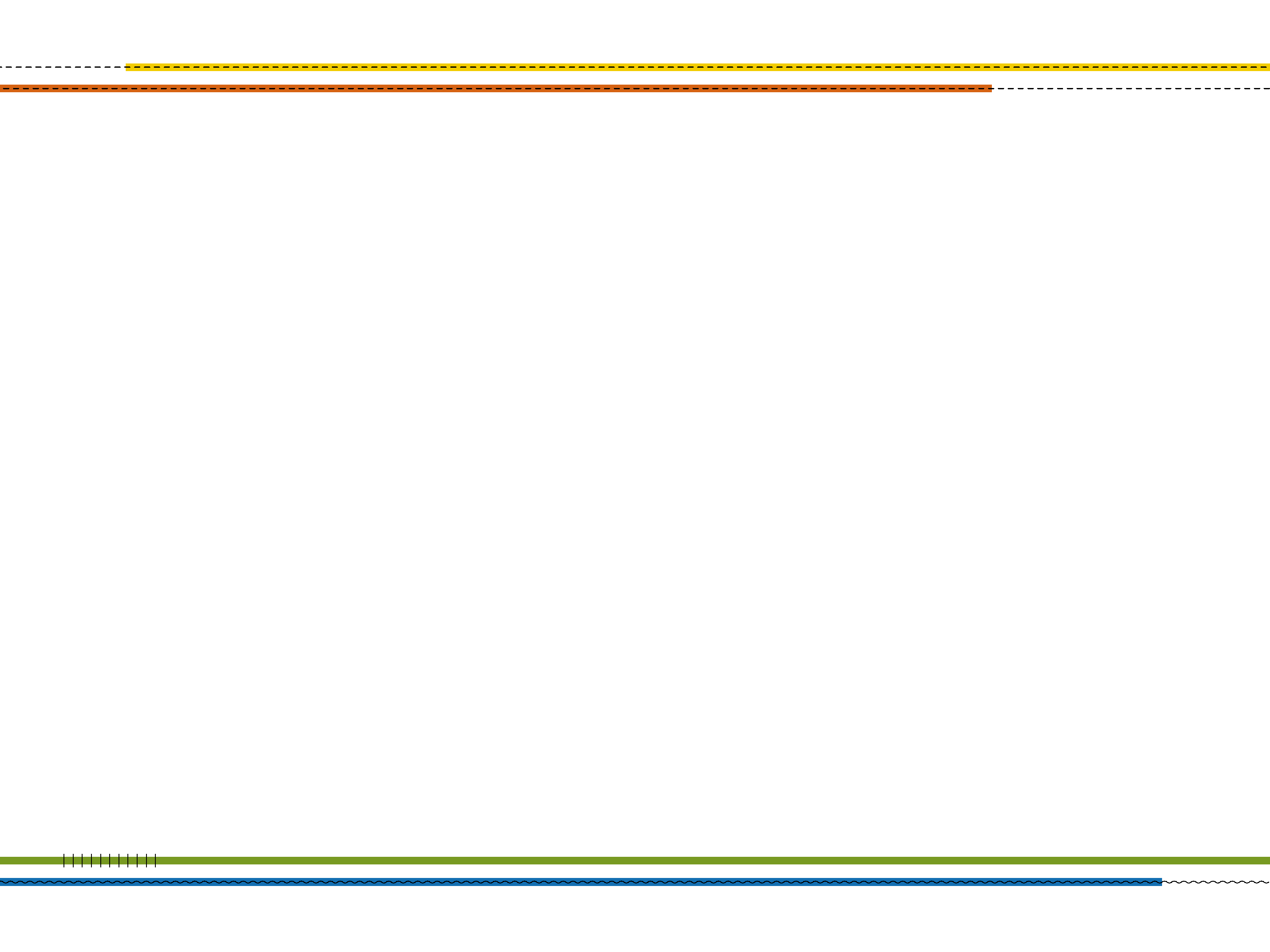 TIPOLOGIA DI INVESTIMENTO E COSTI AMMISSIBILI
Costi di viaggio e diaria
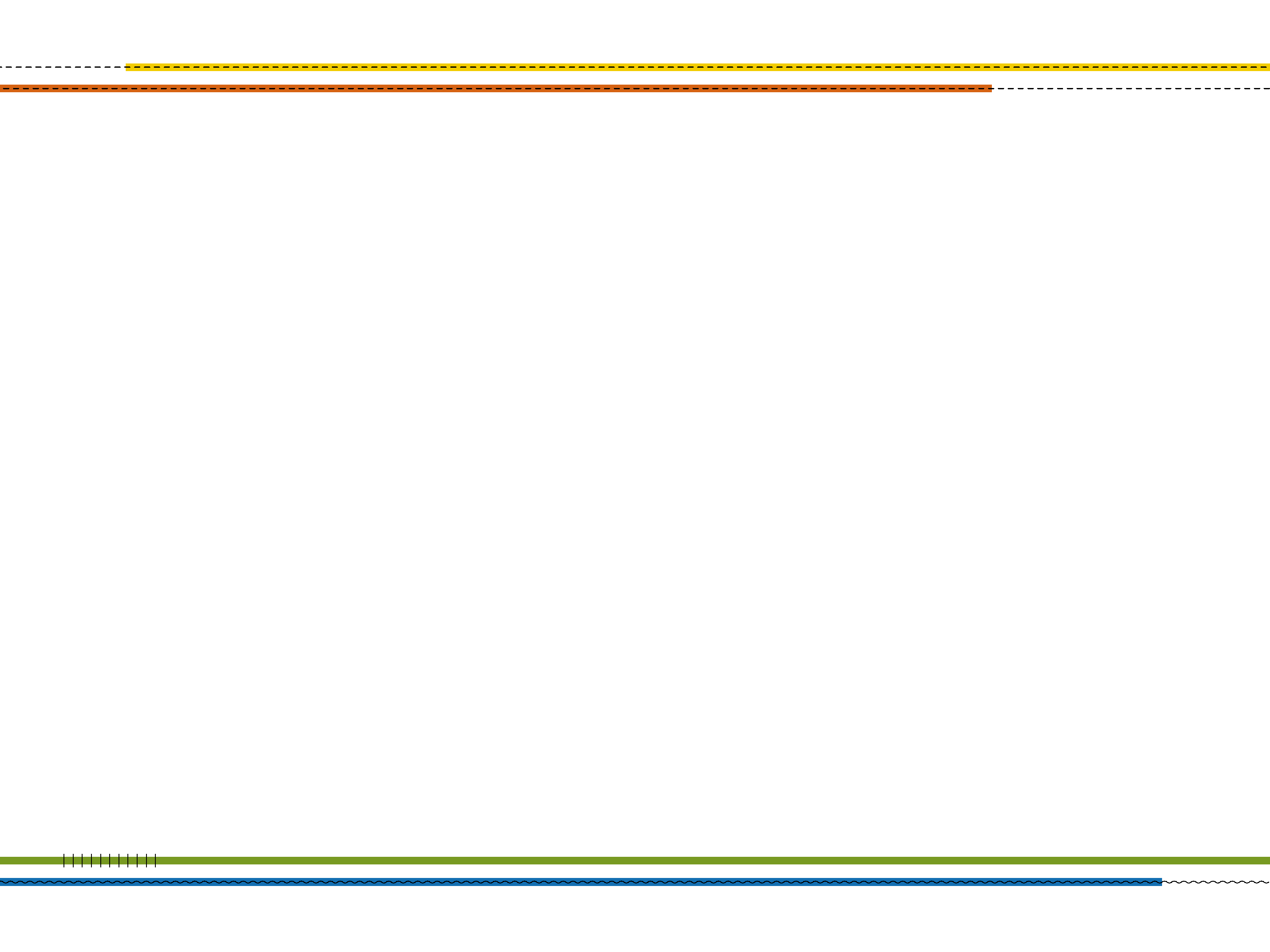 TIPOLOGIA DI INVESTIMENTO E COSTI AMMISSIBILI
Noleggio di mezzi di trasporto collettivi
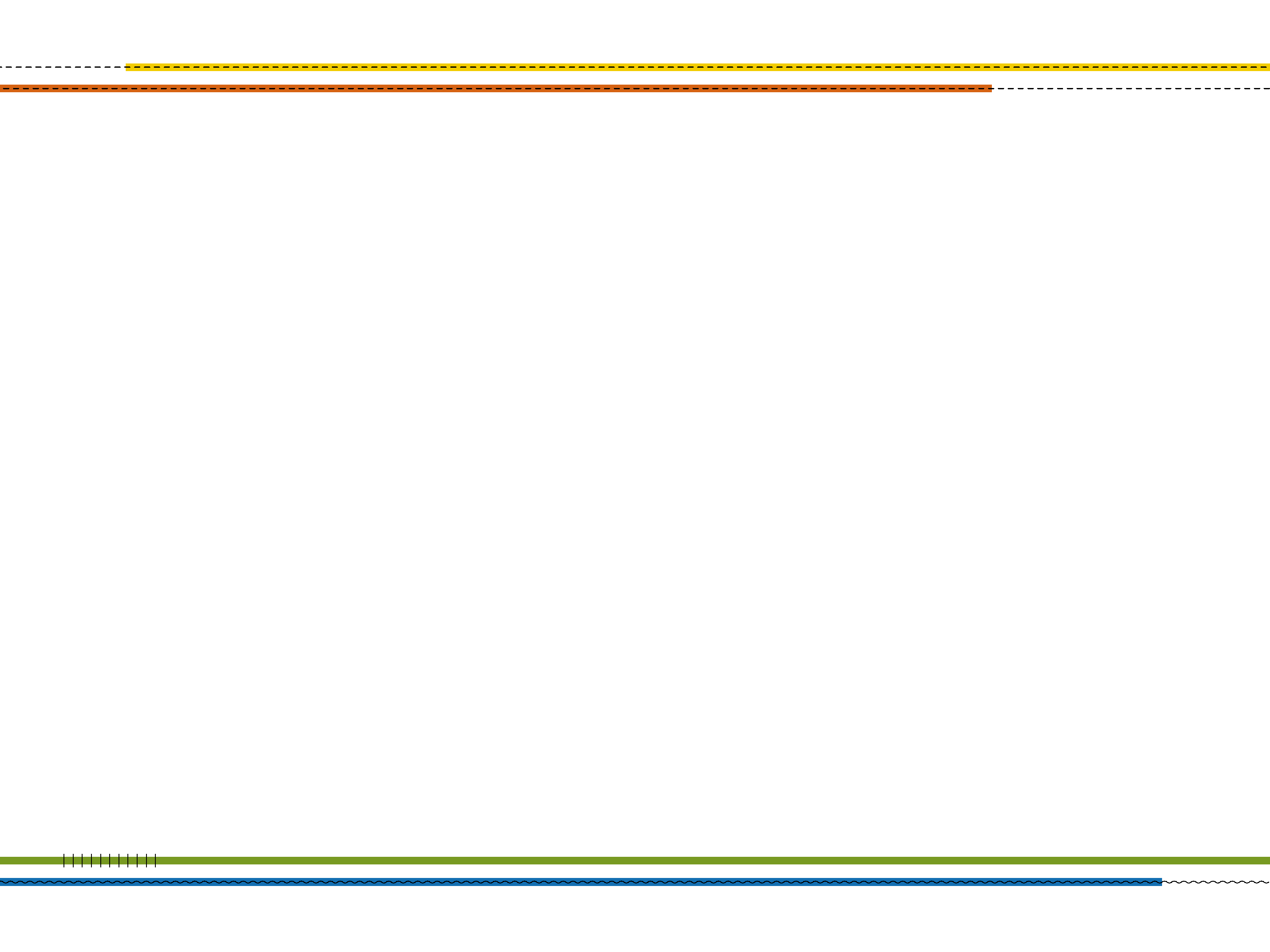 TIPOLOGIA ED ENTITÀ DEL SOSTEGNO PUBBLICO
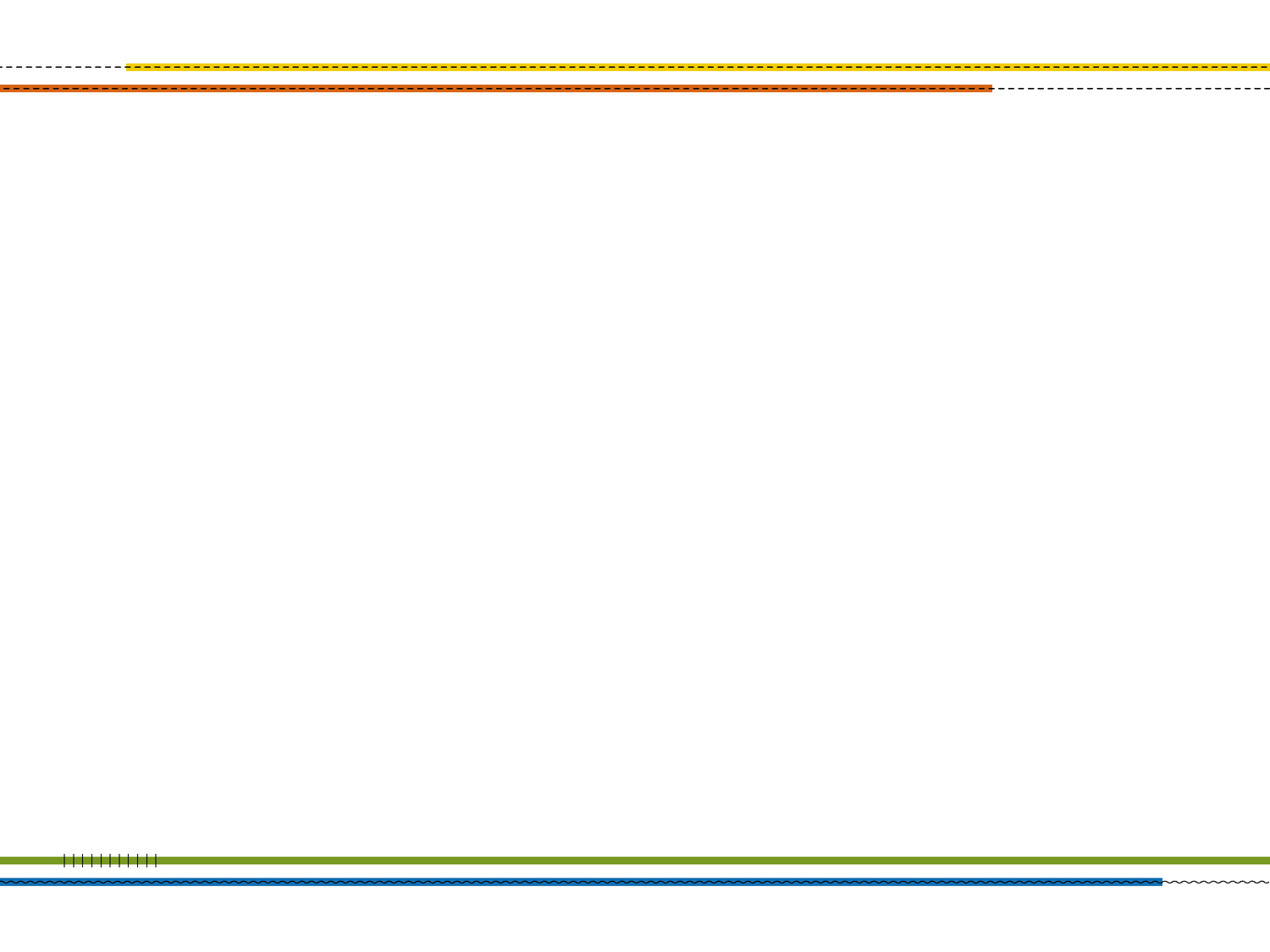 CRITERI DI SELEZIONE
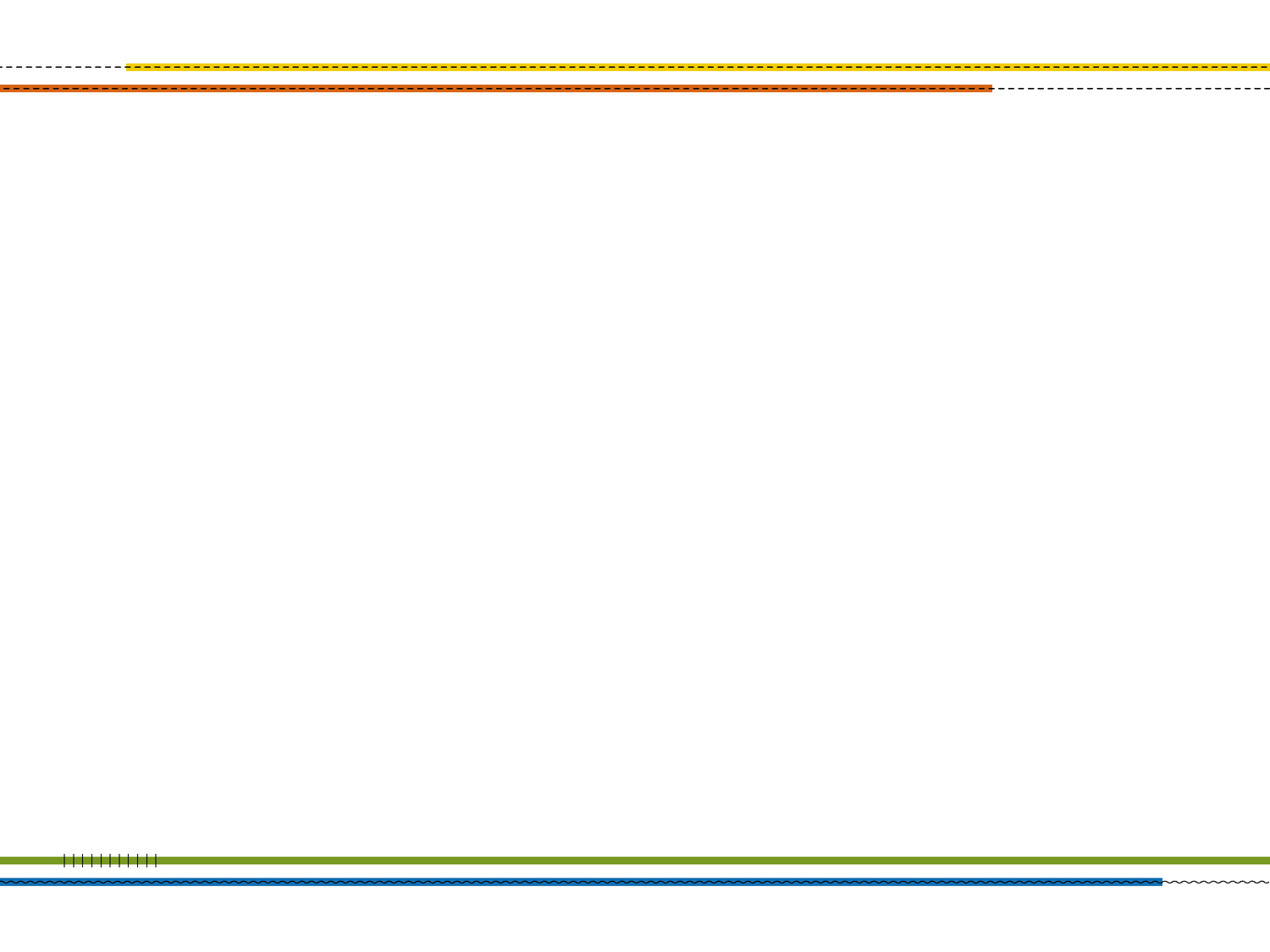 CRITERI DI SELEZIONE
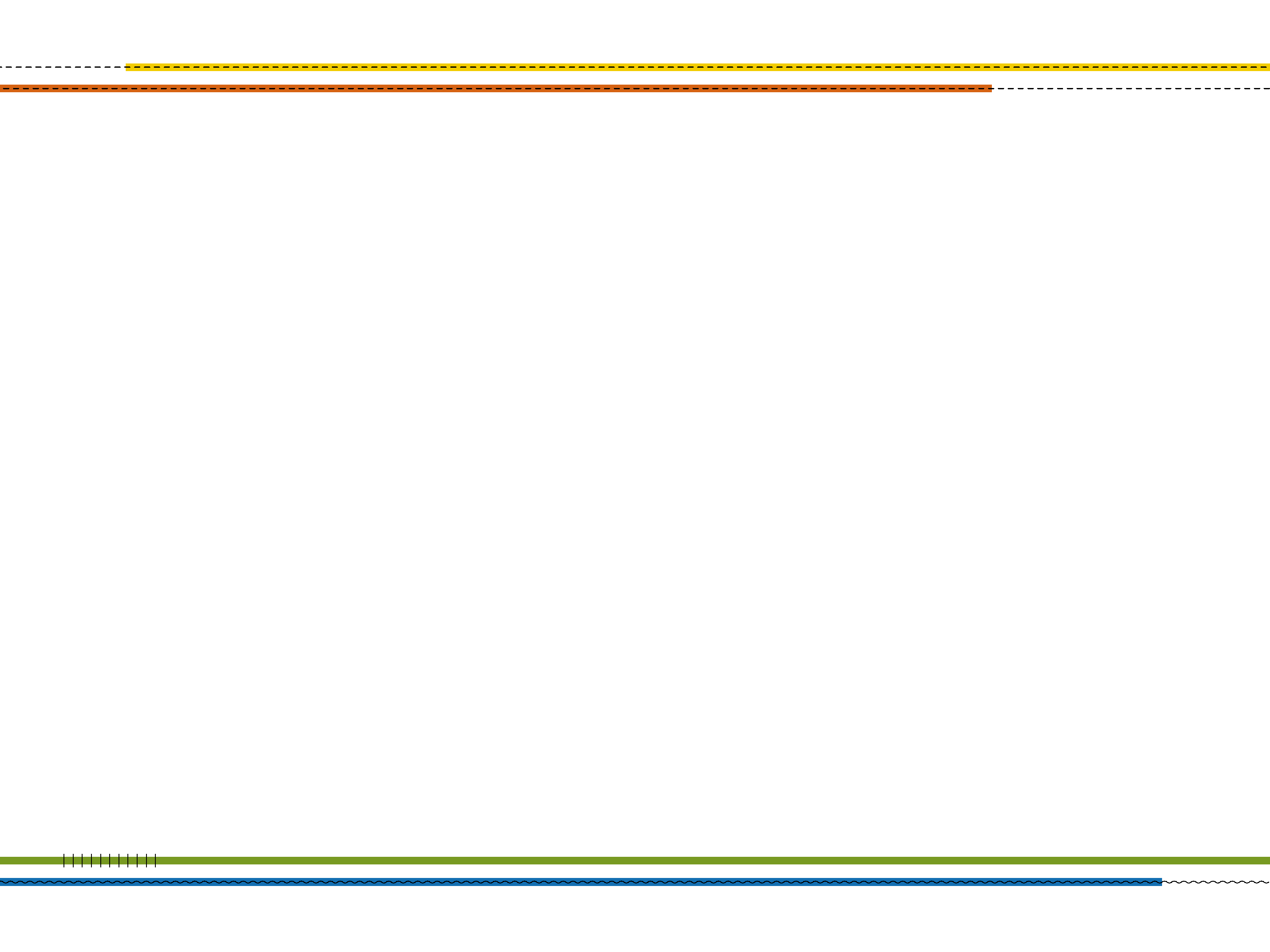 CRITERI DI SELEZIONE
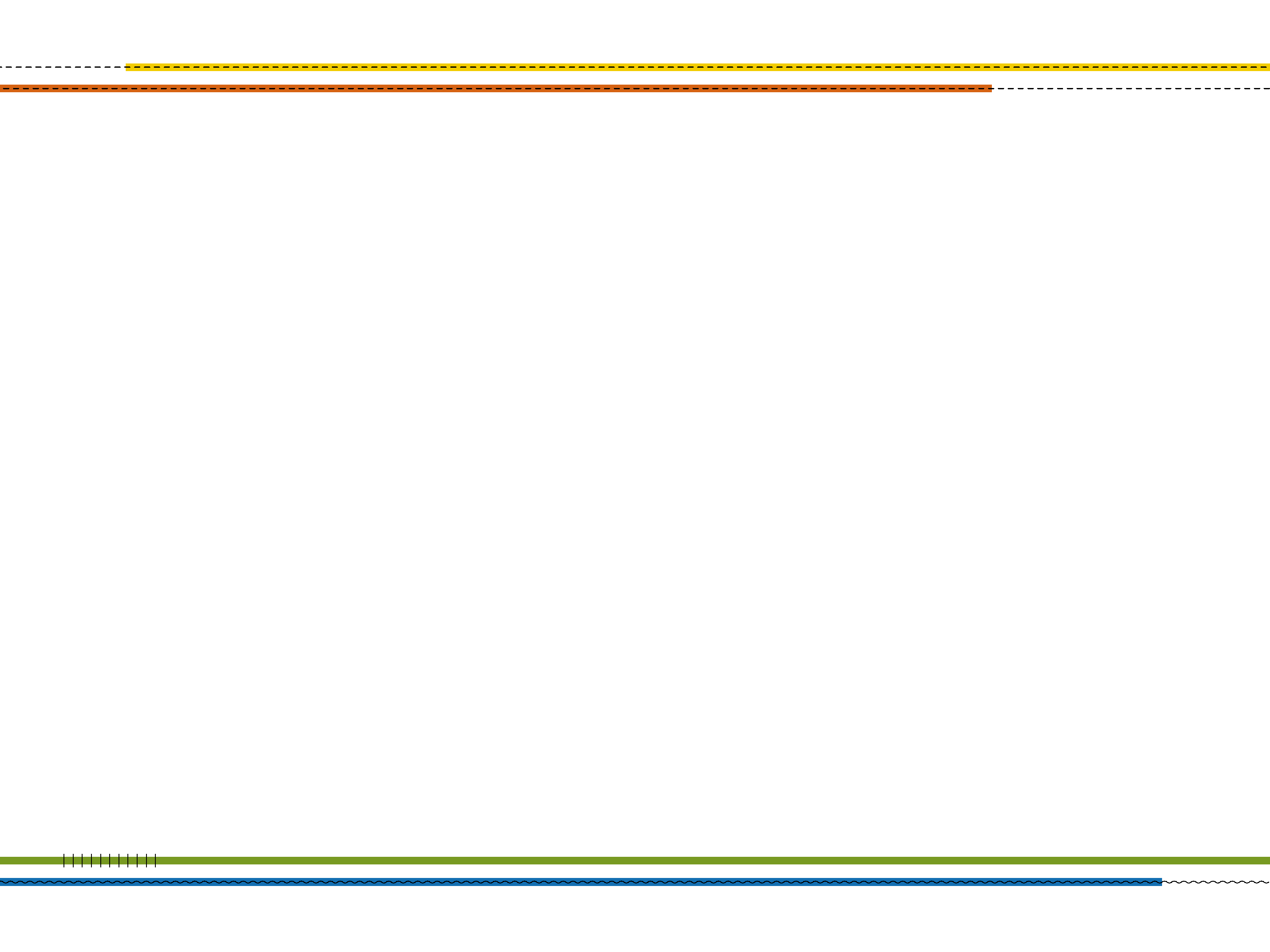 CRITERI DI SELEZIONE
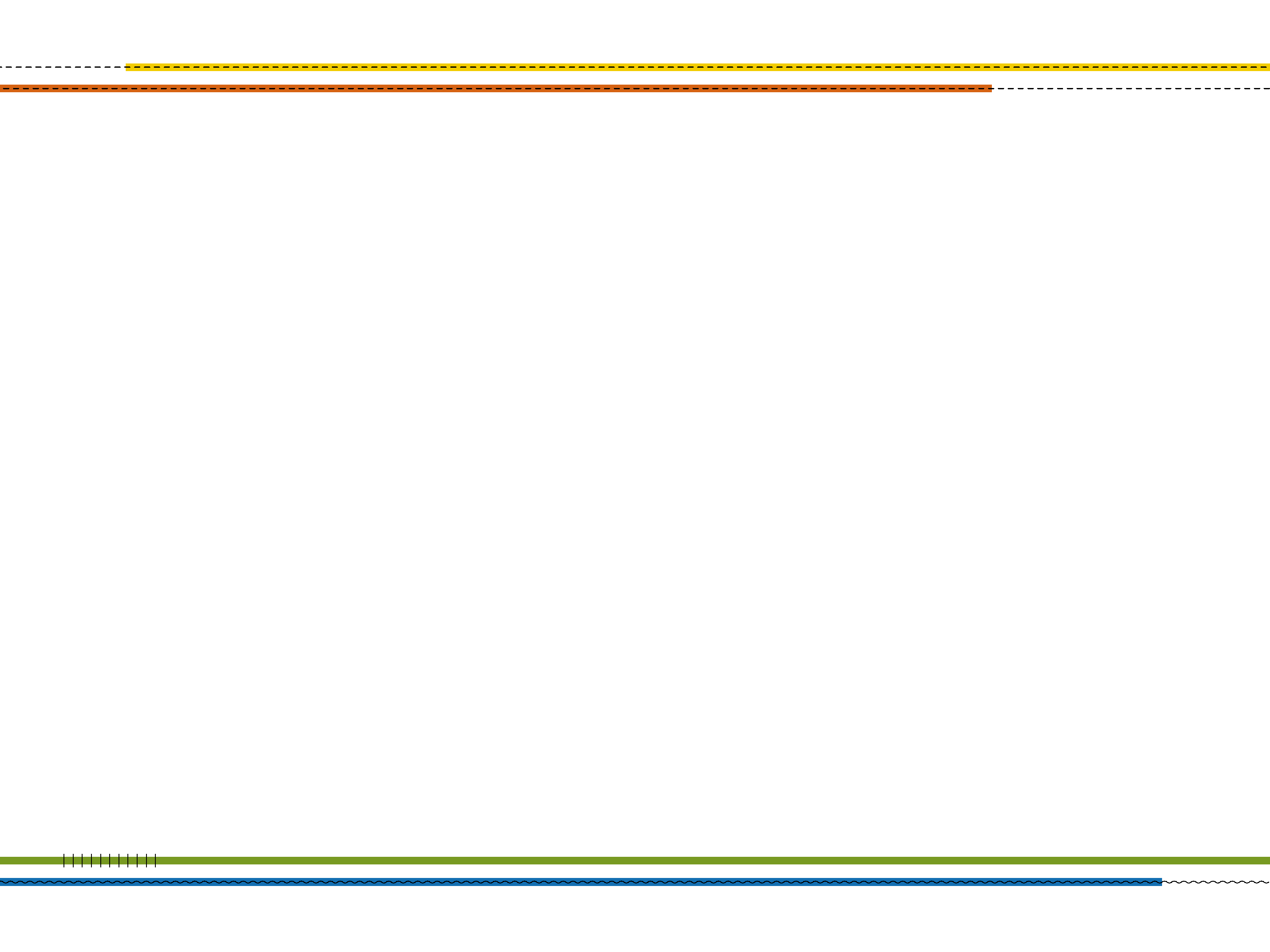 CRITERI DI SELEZIONE
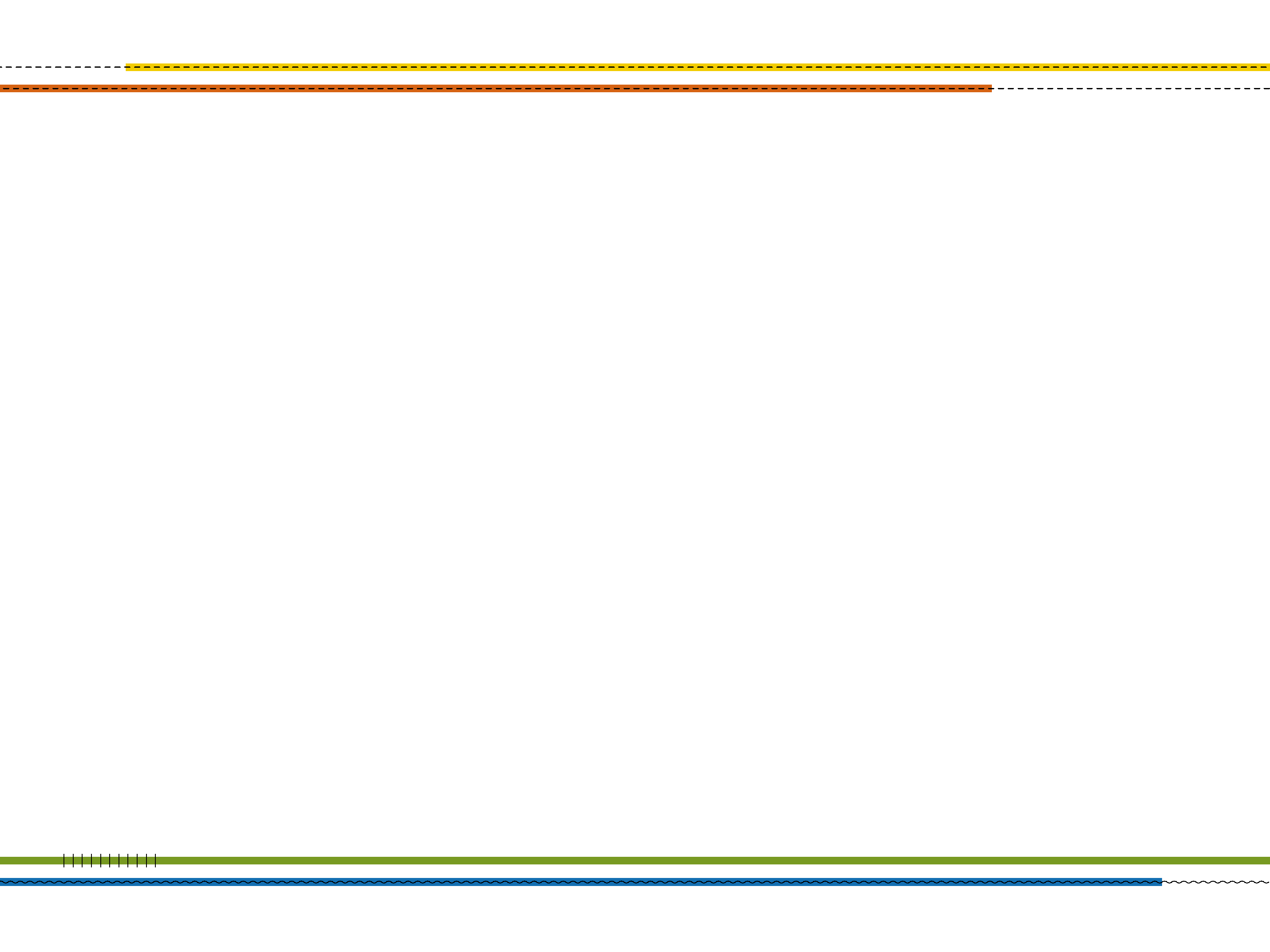 CRITERI DI SELEZIONE
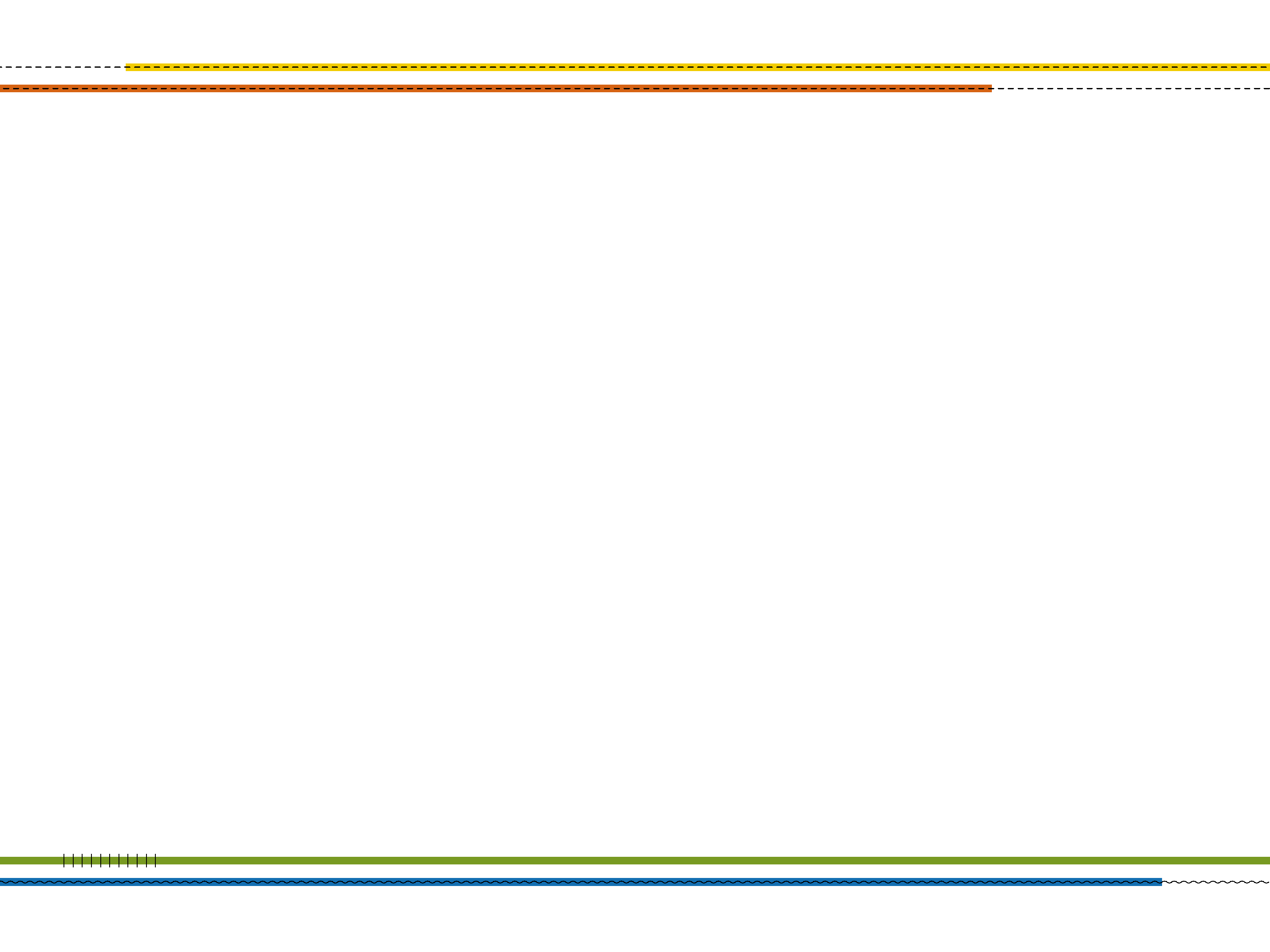 AVVISO PUBBLICO SM. 1.3 ‘SOSTEGNO A SCAMBI INTERAZIENDALI DI BREVE DURATA NEL SETTORE AGRICOLO E FORESTALE, NONCHE’ A VISITE DI AZIENDE AGRICOLE E FORESTALI